Merrimack Families,

We understand how hard this season can be.  So, whether you or someone you know could use a little extra help this season, we want to connect you to the resources available.  

Check out the attached community helpers,  including fuel assistance, housing, and mental health support.
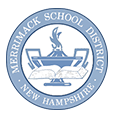 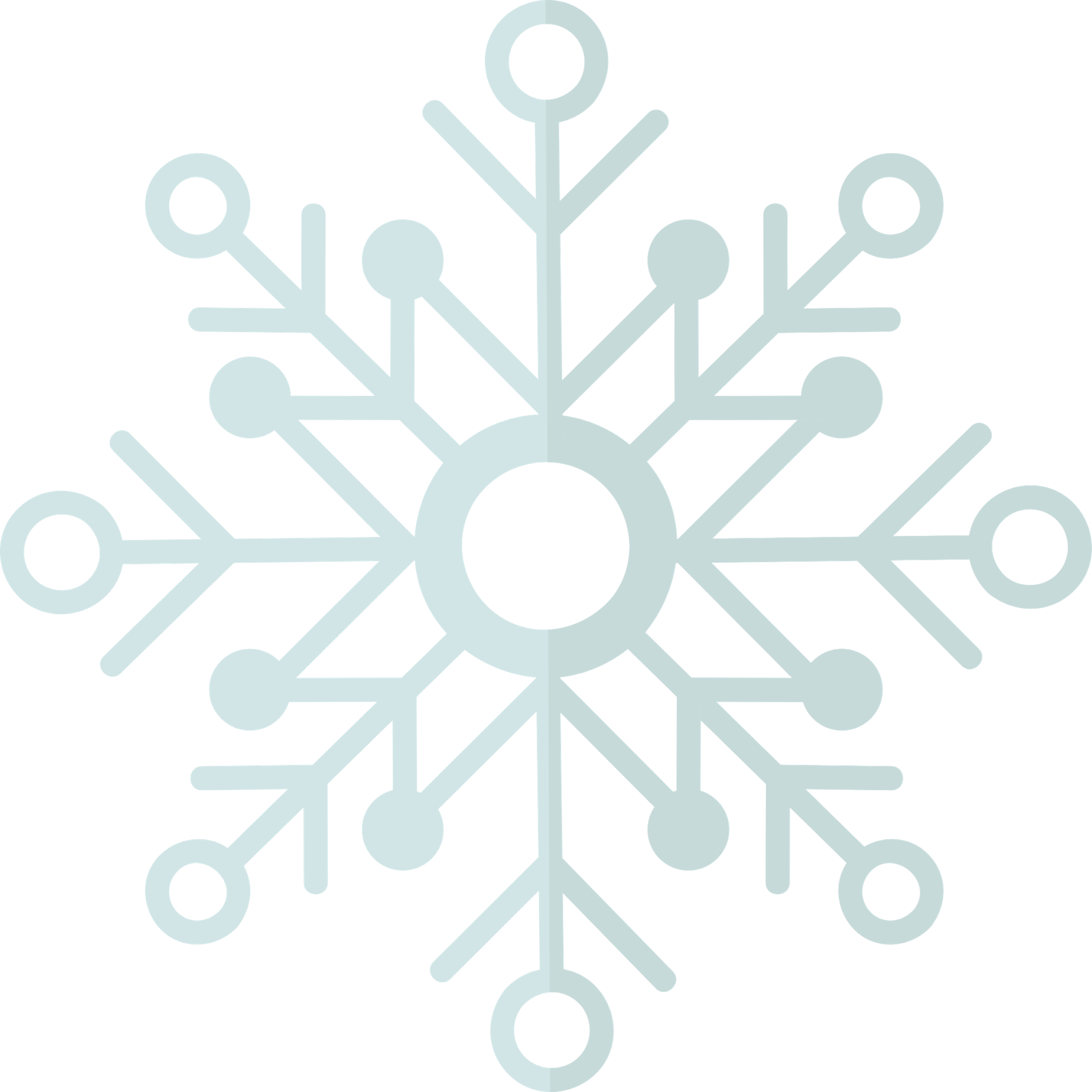 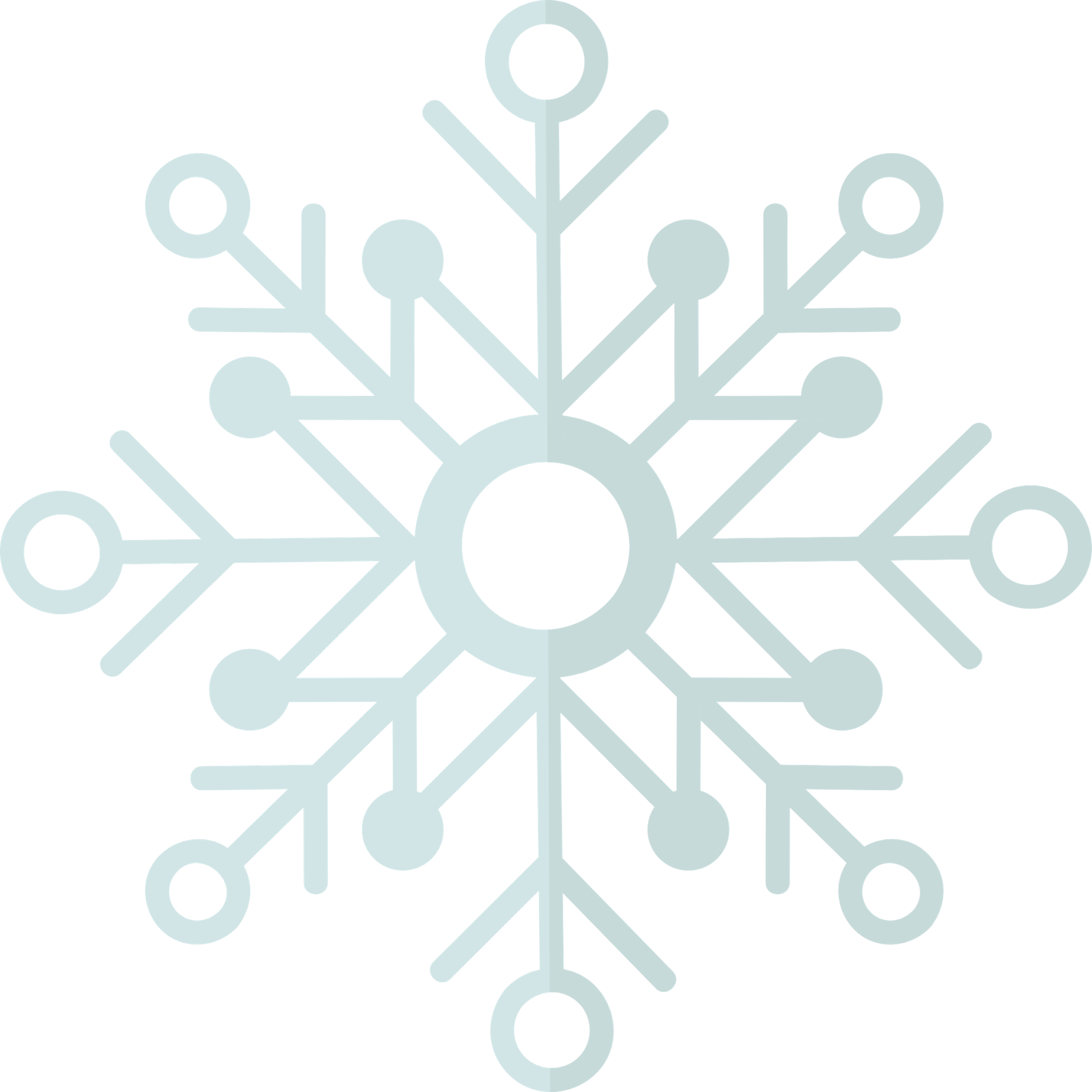 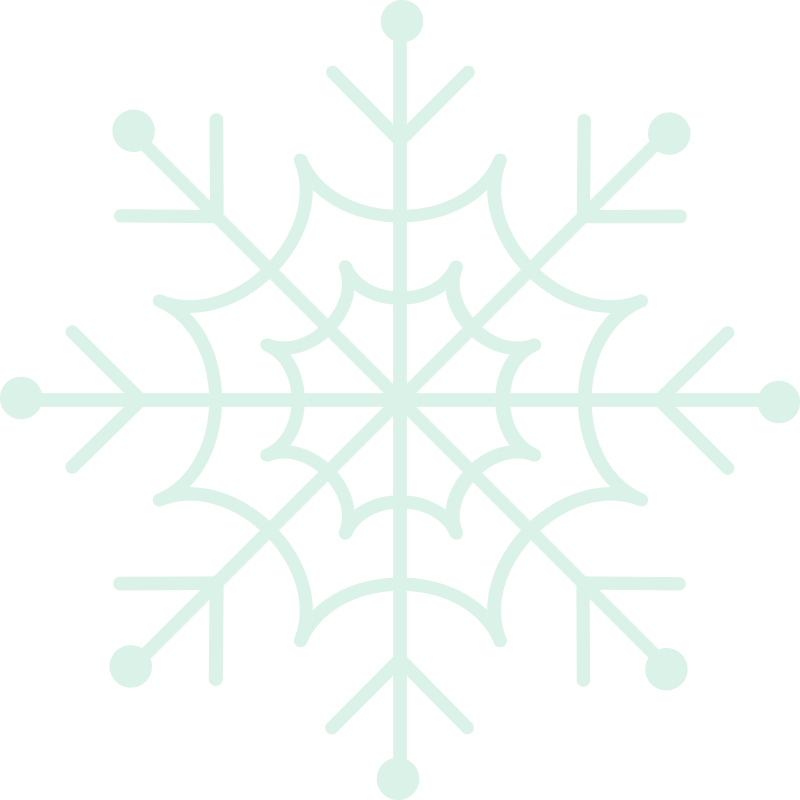 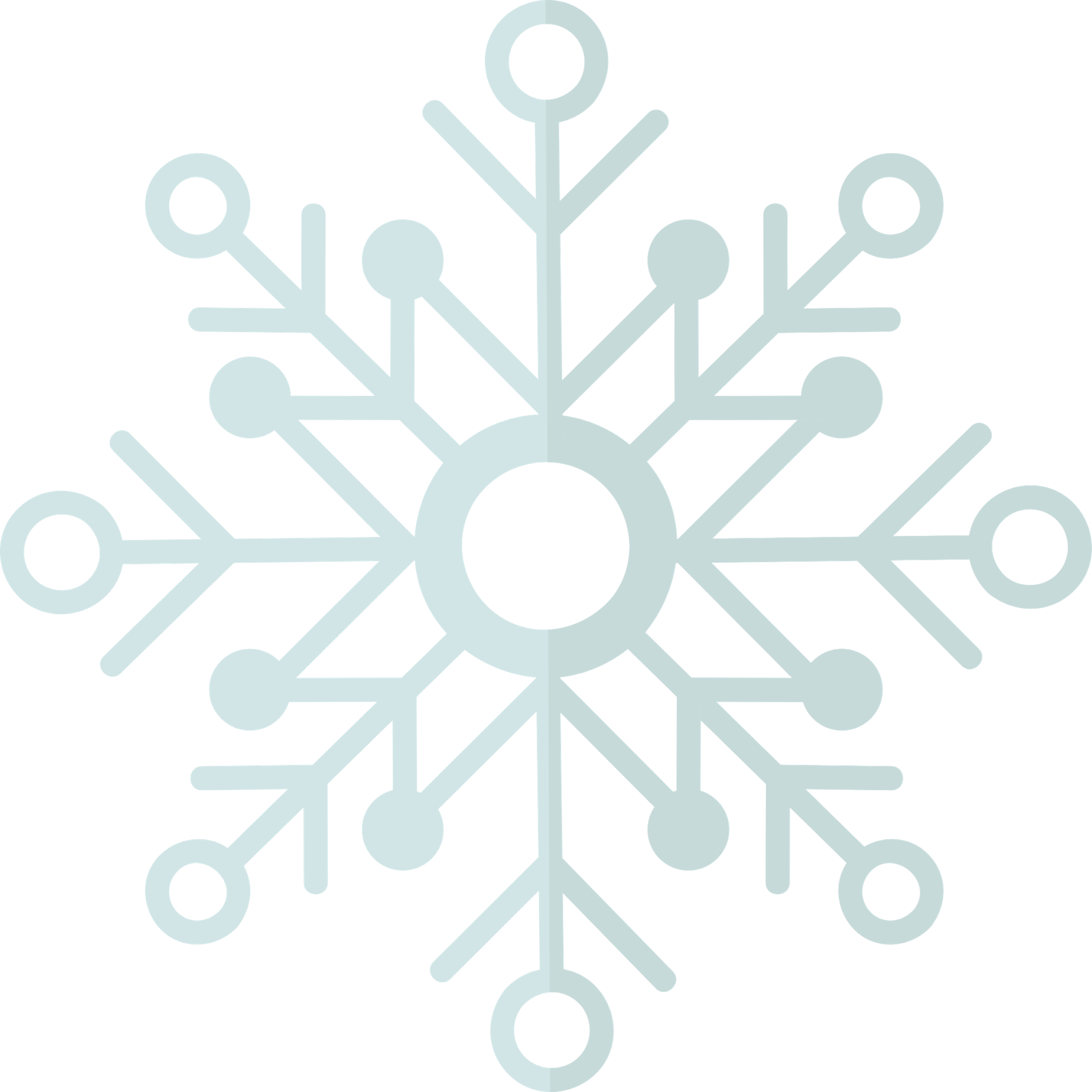 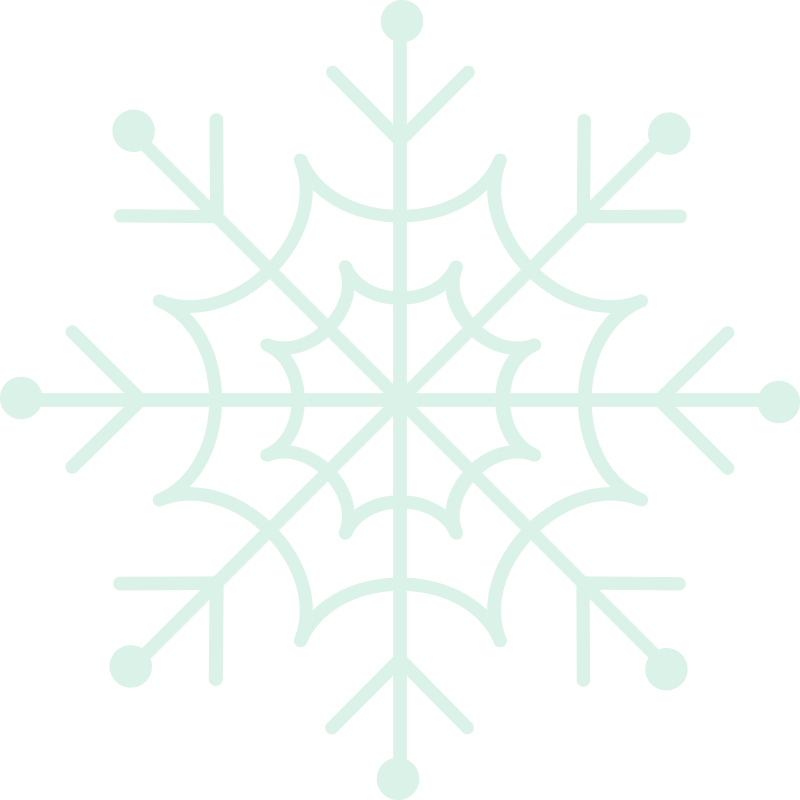 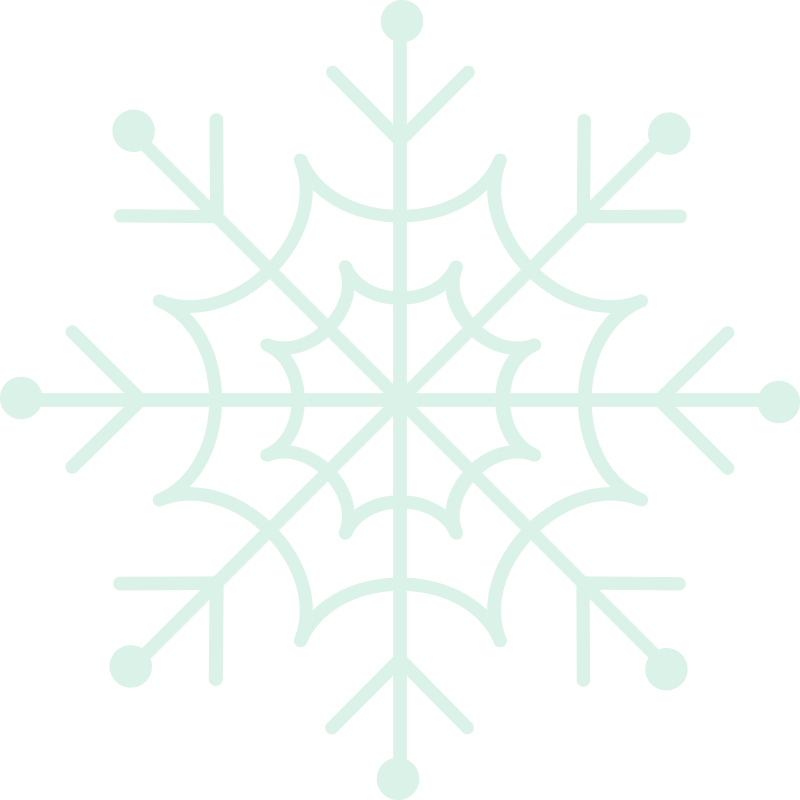 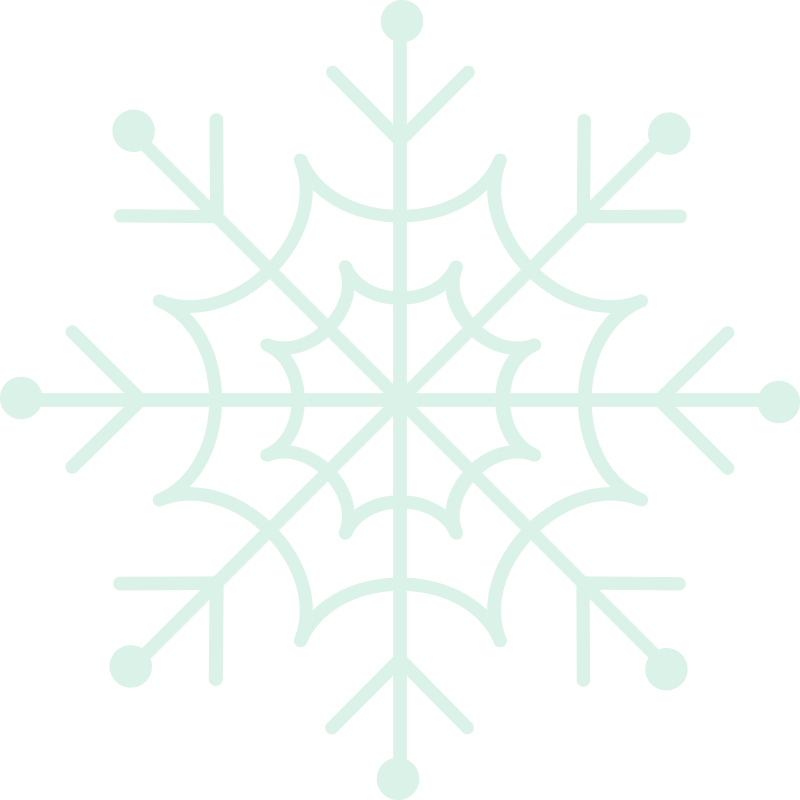 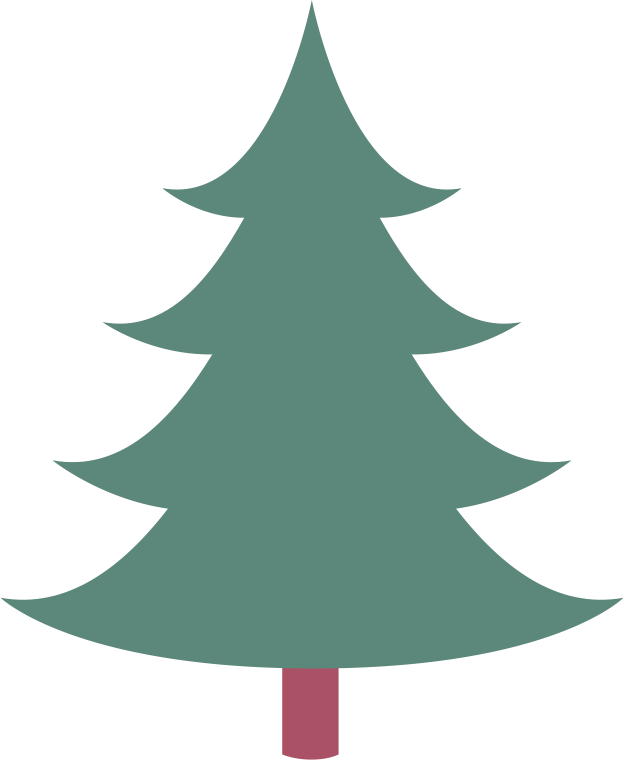 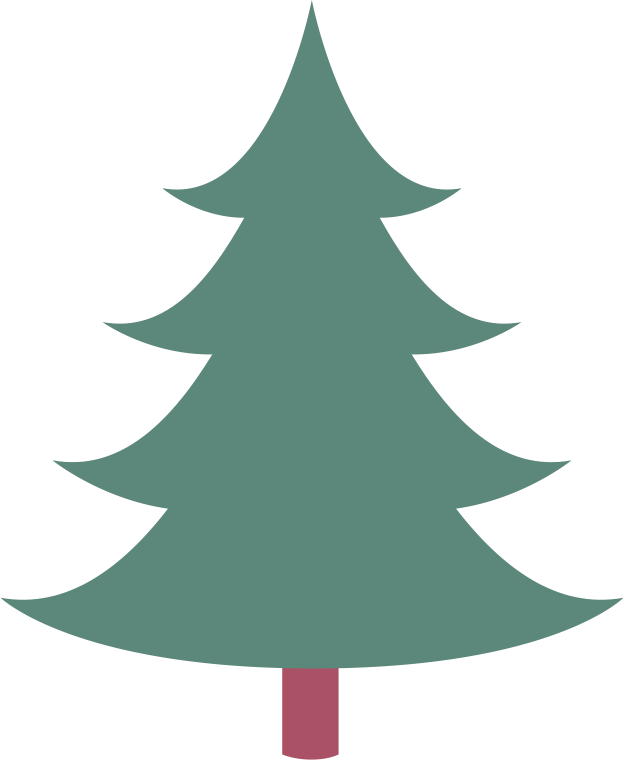 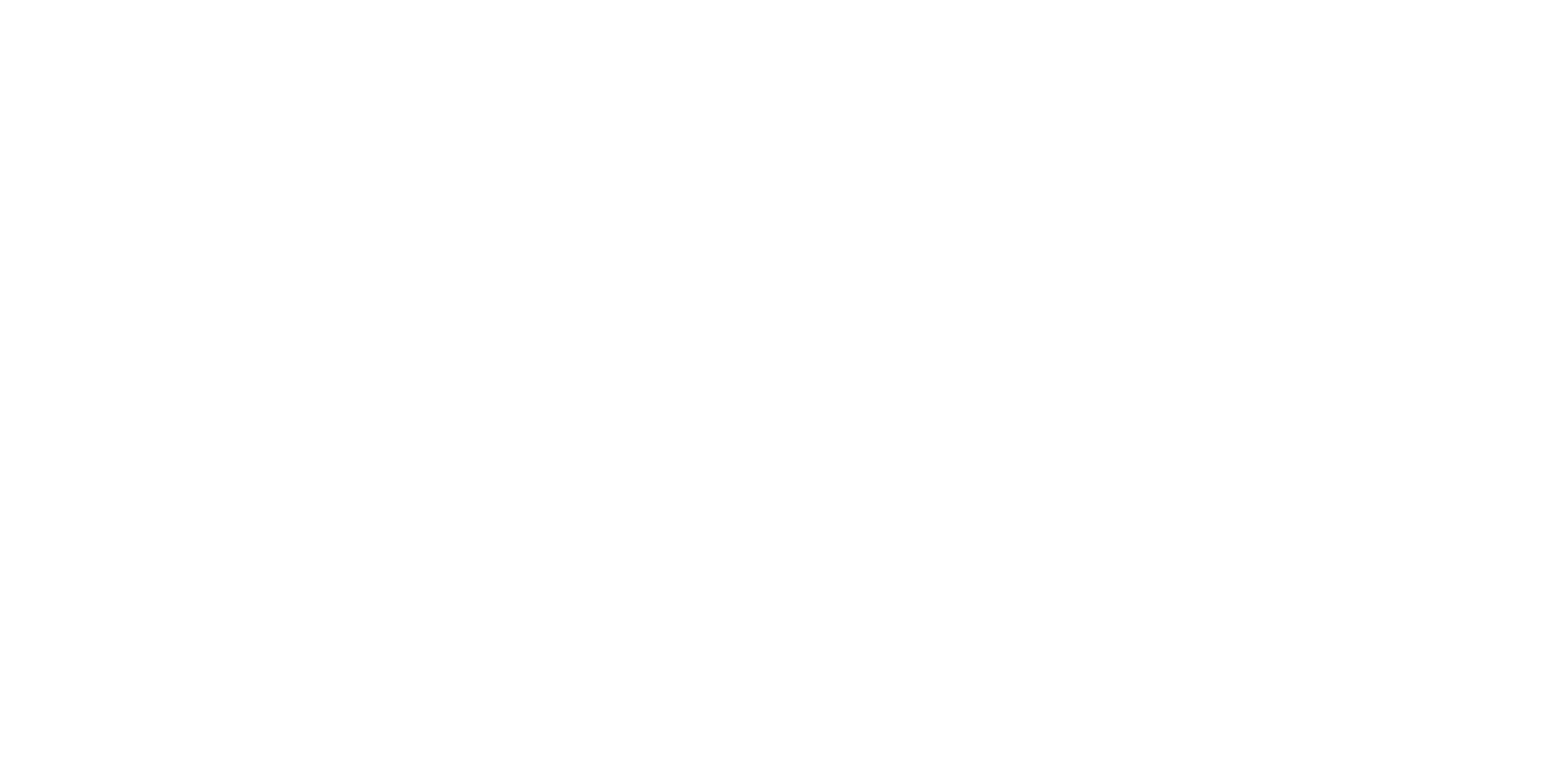 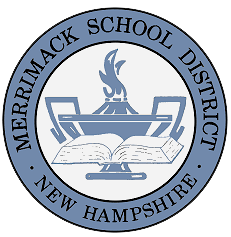 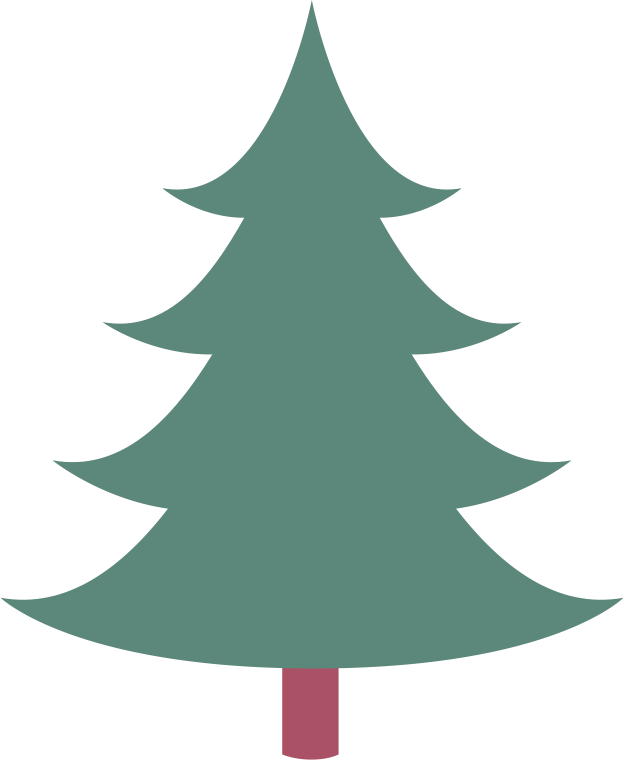 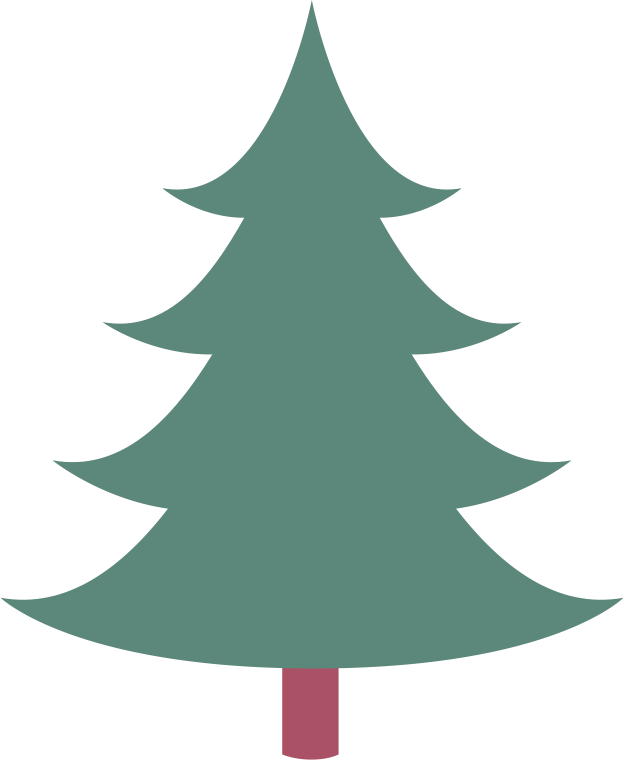 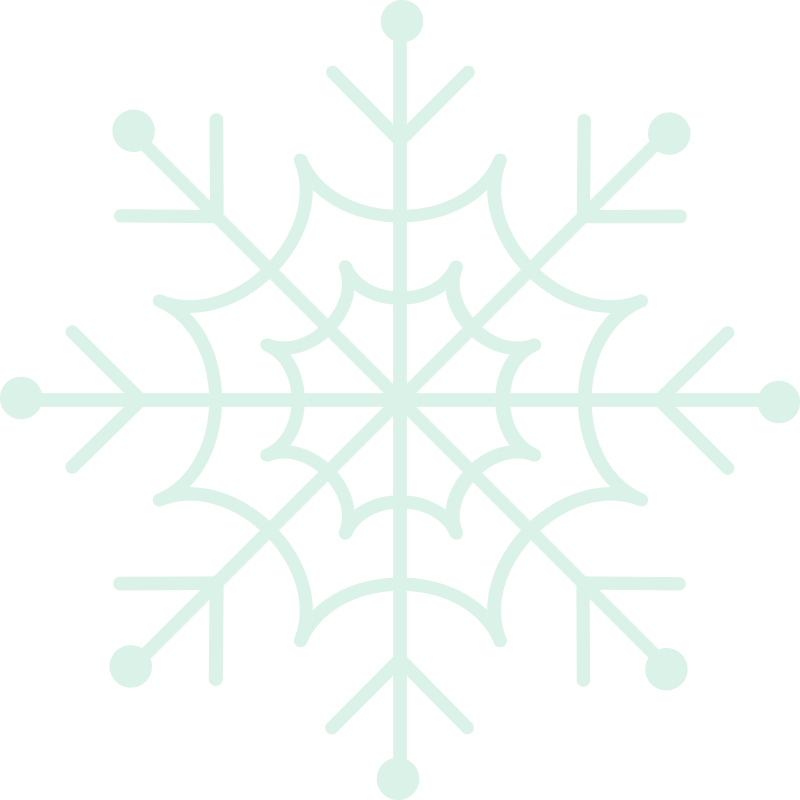 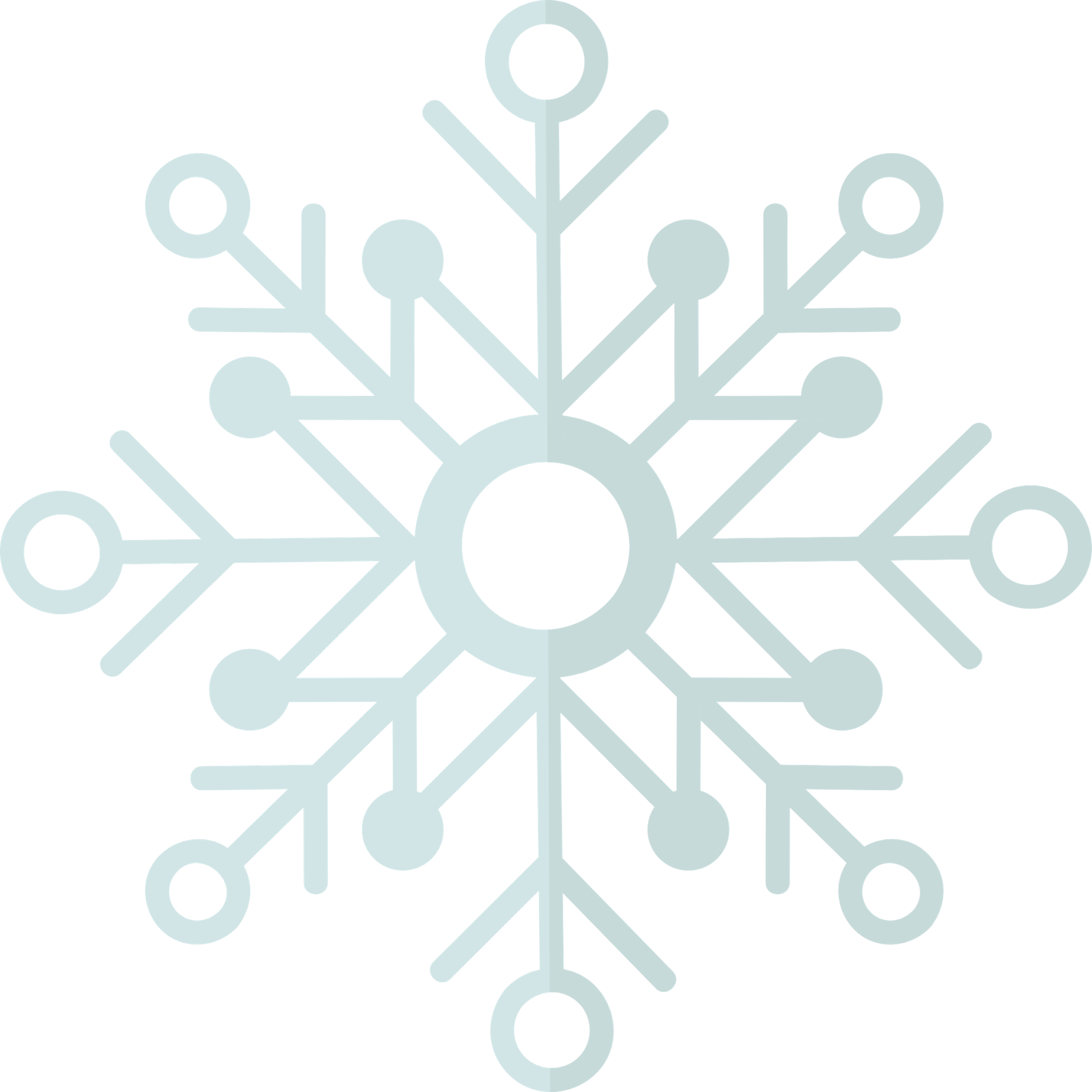 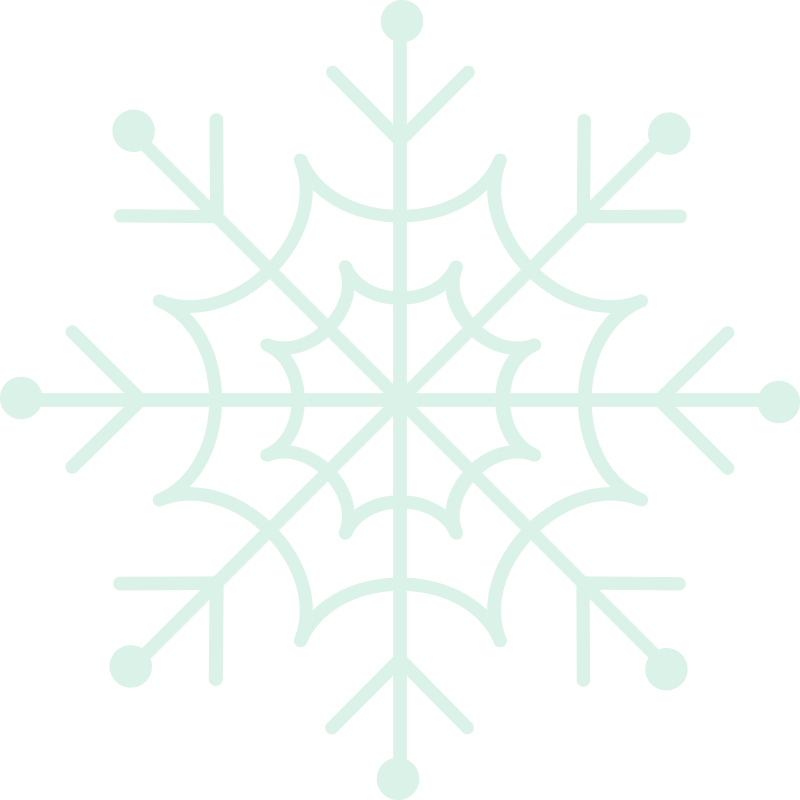 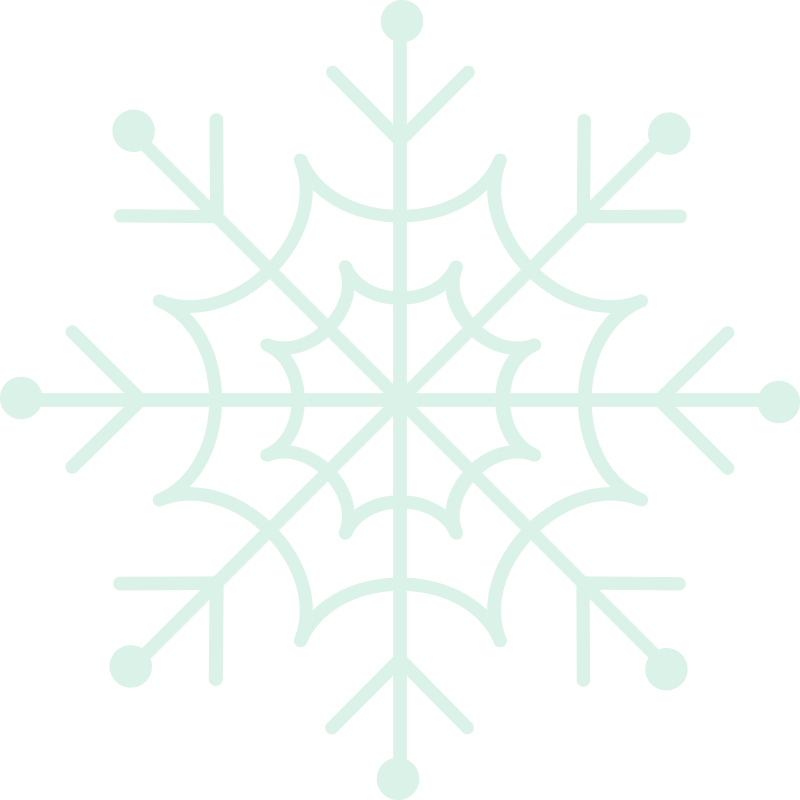 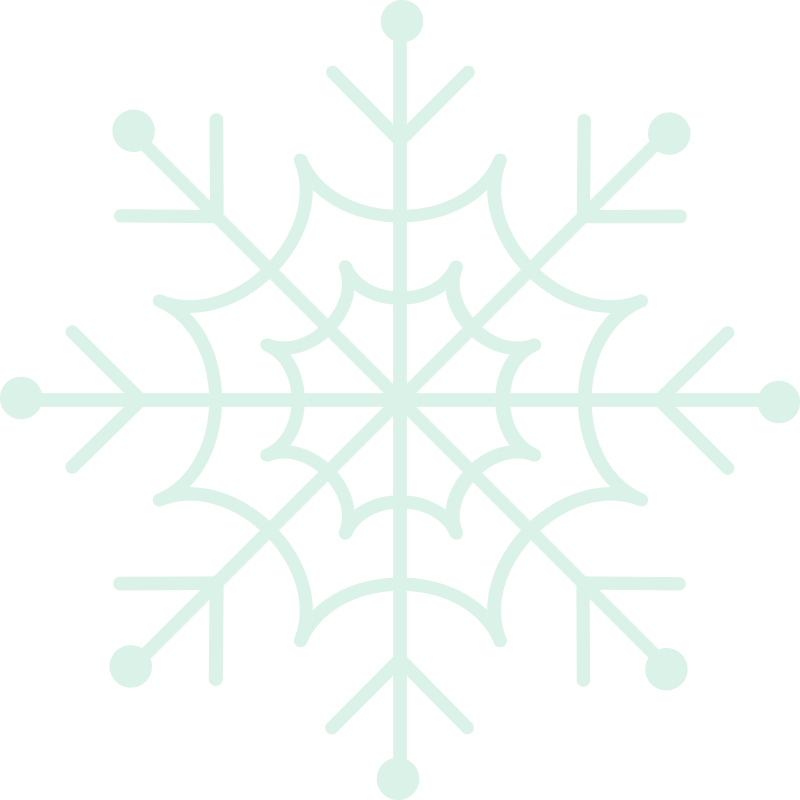 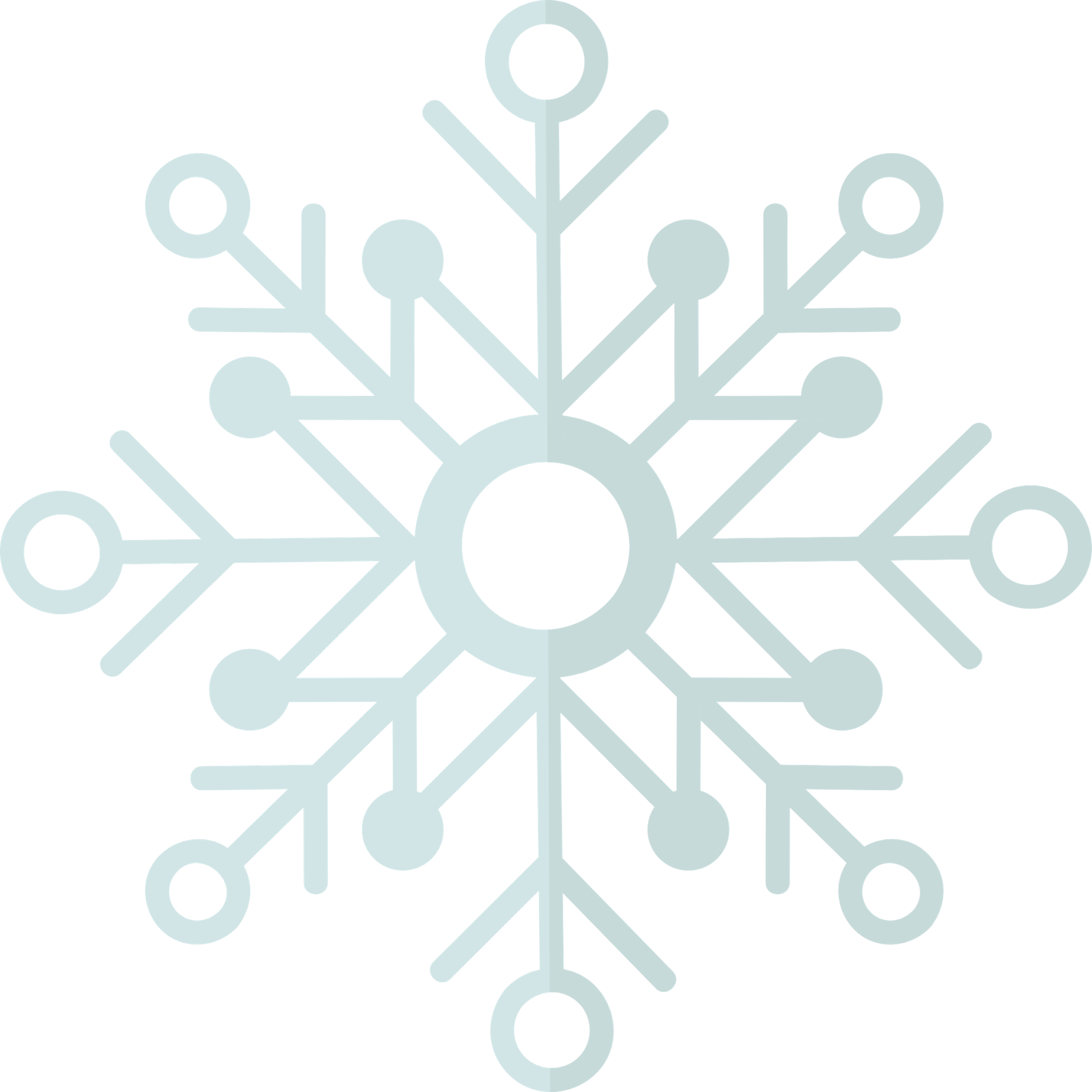 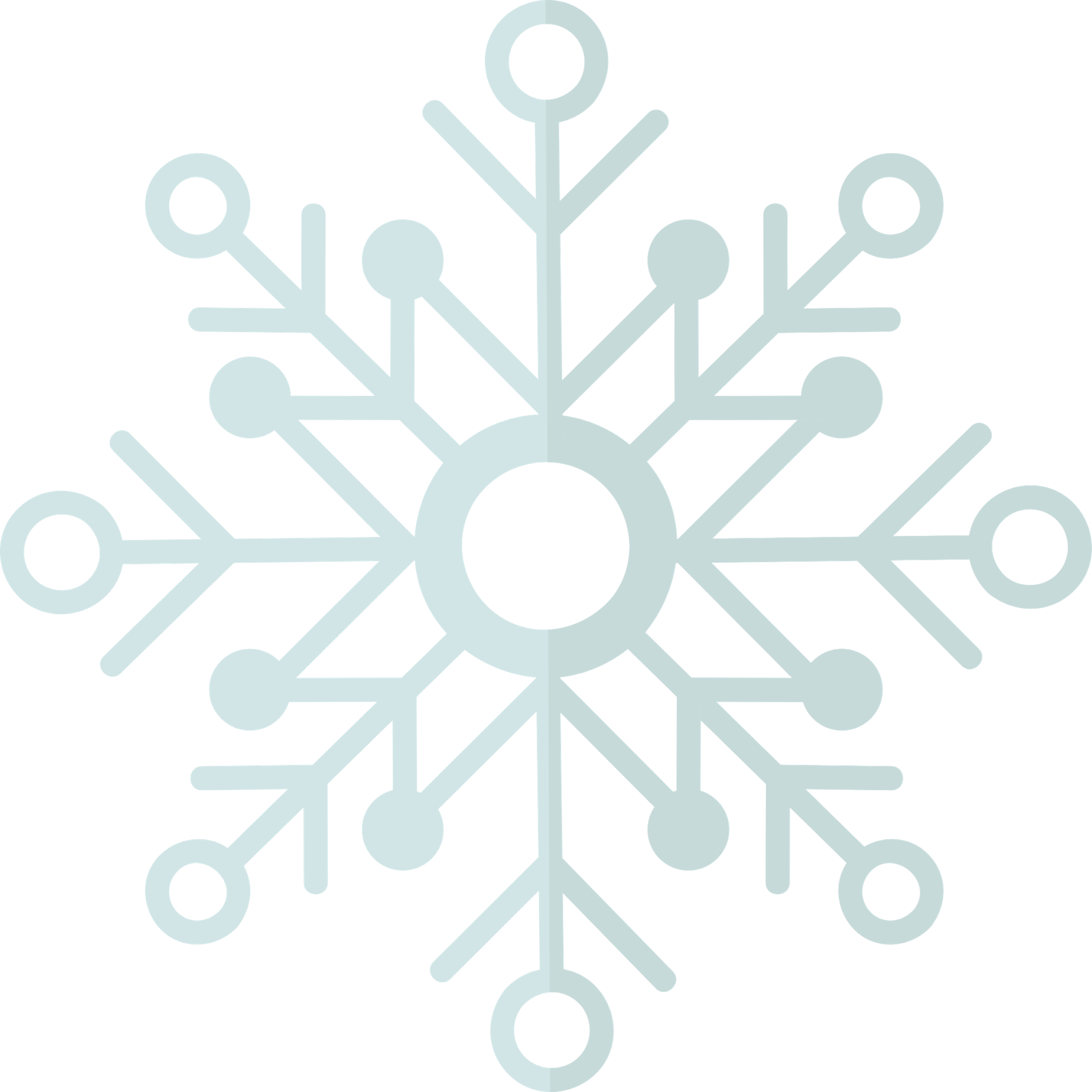 Community Helpers
Food and Clothing Resources 

New Hampshire Food Bank- Cathloic Charities 
3 Crown Street
Nashua, NH 03060
603-889-9431
www.cc-nh.org 
 
St. James UMC Clothes Closet & Food Pantry 
646 Daniel Webster Highway
Merrimack NH 03054
603-424-7459
www.stjames-umchurch.org 

Nashua Soup Kitchen 
2 Quincy Street
Nashua, NH 03060
603-889-7770
www.nsks.org 
 
The Salvation Army Food Pantry
1 Montgomery Ave.
Nashua, NH 03060
603-889-5151
Monday – Friday 9am-12pm 

Fuel Assistance
Southern NH Services- Fuel assistance and Electrical Discount Program
134 Allds Street
Nashua, NH
603-889-3440
Financial Assistance

Merrimack Welfare Department
Merrimack Town Hall
6 Baboosic Lake Rd.
Merrimack, NH 03054
(603)423-8535

Spectrum & Comcast Xfinity
Internet subsidies in response to COVID-19
 
Unemployment Assistance Hotline: (603) 271-7700
 
Support Lines

Greater Nashua Mental Health 24/7 Emergency Mobile Crisis Response Team
1-800-762-8191

The Family Support Warm Line: 
1-800-640-6486
 
NH Health and Human Services Resource Line 
211

National Association of Mental illness (NAMI) NH INFO 
info@NAMINH.org or call 1-800-242-6264 

National Suicide Prevention Lifeline
1-800-273-8255

Bridges Domestic Violence Support
603-883-3044
Housing Resources
The Way Home 
214 Spruce Street
Manchester, NH 03103
(603) 627-3491 office
(603) 644-7949 fax
info@thewayhomenh.org  
 
United Way of Greater Nashua 
20 Broad Street
Nashua, NH 03064
603-882-4011
www.unitedway.nashua.org 
 
WAYPOINT 
464 Chestnut Street
Manchester NH  03105
603-518-4000
http://waypointnh.org 
 
Front Door Agency
7 Concord Street
Nashua, NH 03060
603-886-2866
www.frontdooragency.org  
 
Harbor Care 
77 Northeastern Boulevard, Nashua, NH 03062
Phone: 603.882.3616      Email: hope@harborcarenh.org 
 
NH Coalition to End Homelessness 
Helpline: 1-866- 444- 4211
Visit: www.Home4hope.com.
Merrimack School District Family Resource Guide: https://www.sau26.org/Domain/976
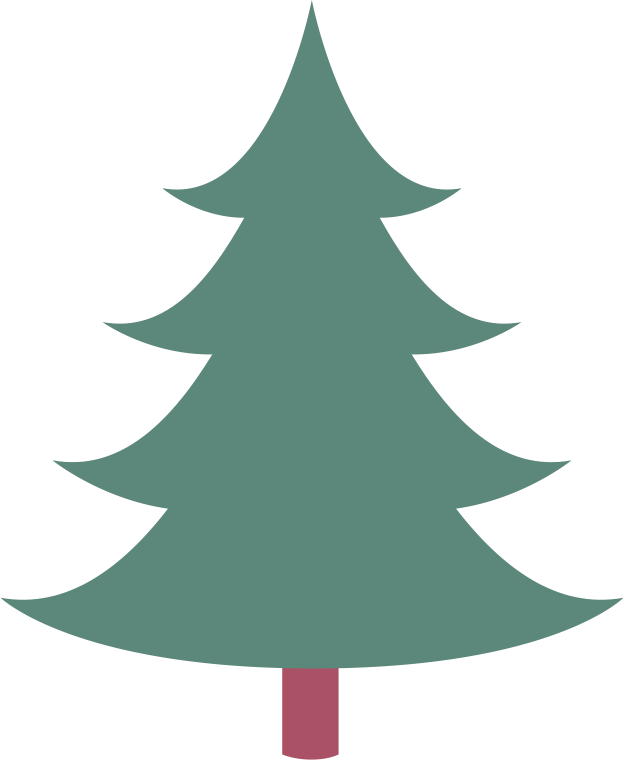 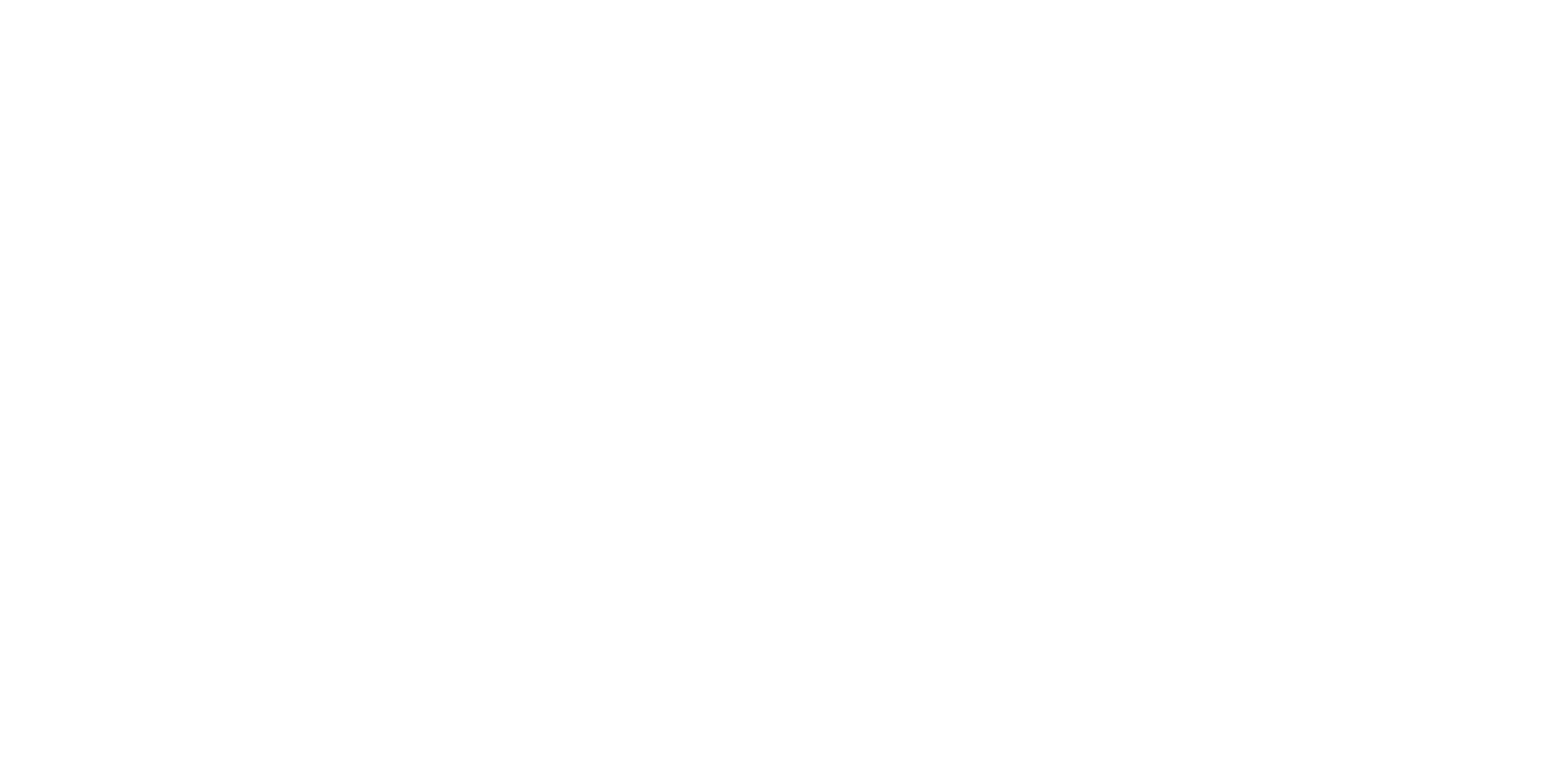 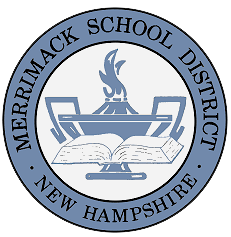 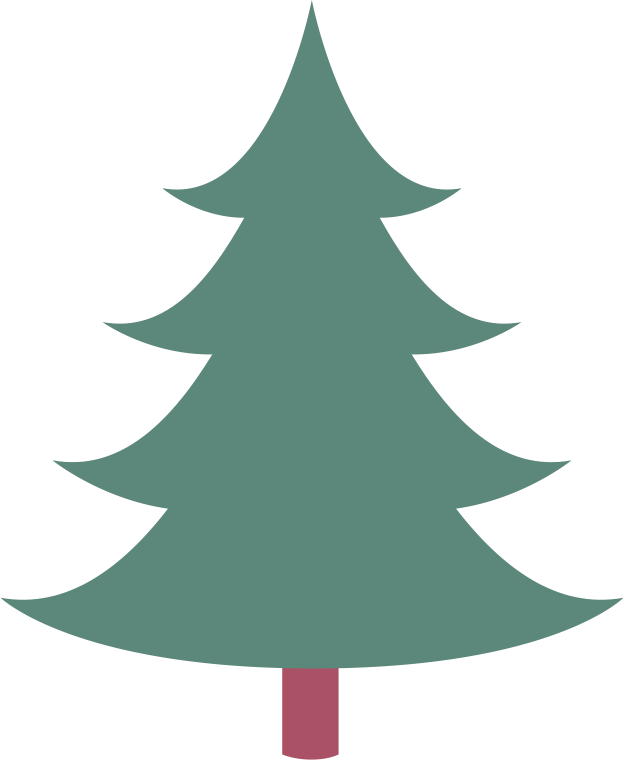 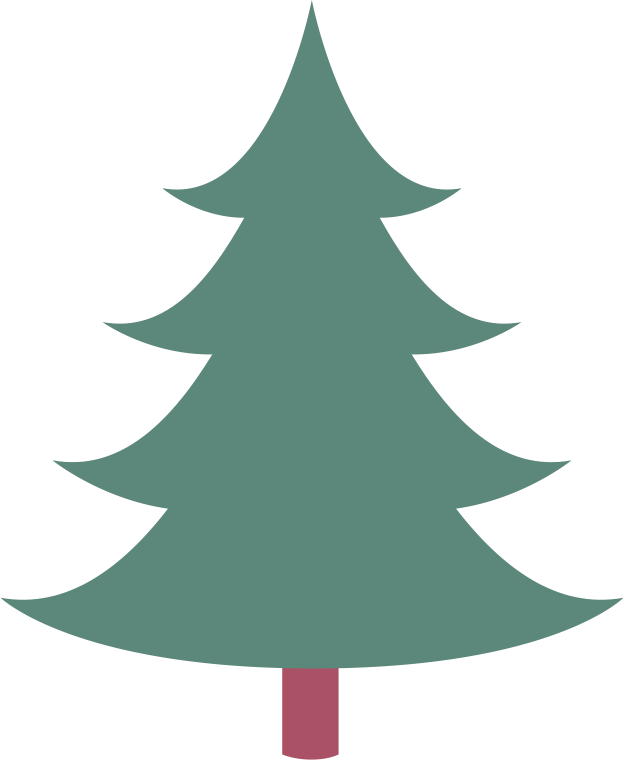 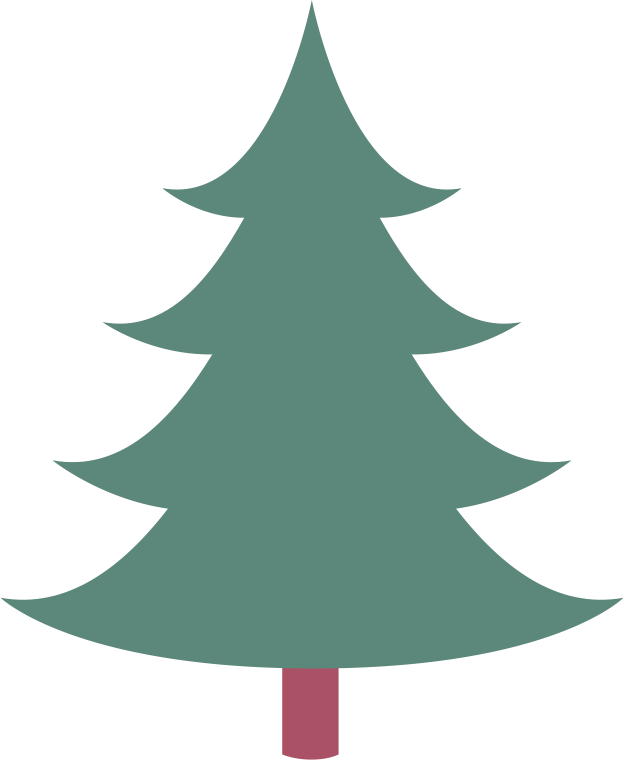